Síntese do diagnóstico com trabalhadores do Hospital Estadual (HE)
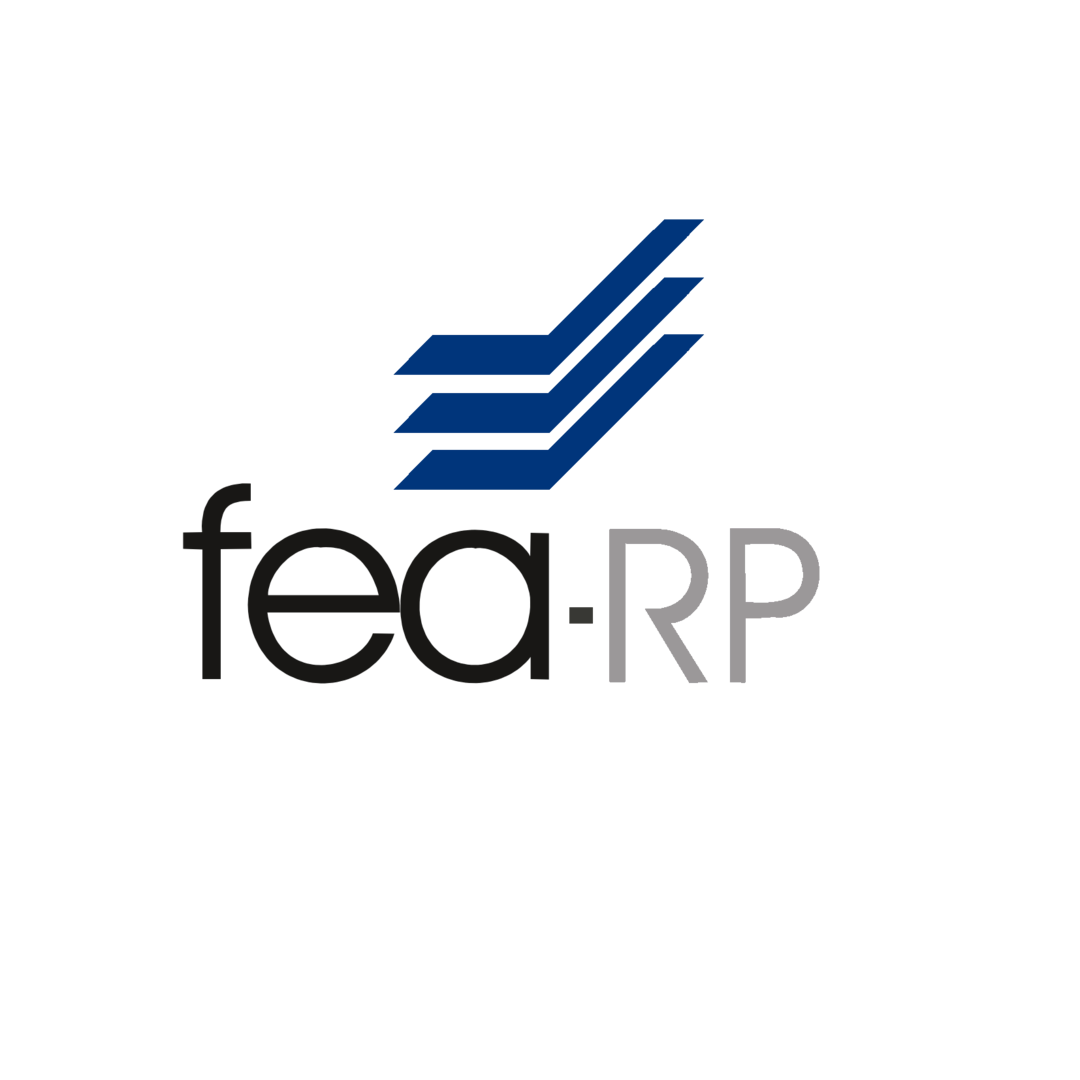 Sociologia Aplicada à Administração - diurno
FEA-RP – USP - Profa. Dra. Valquíria padilha
1º semestre de 2015
Trabalhadores entrevistados
Fevereiro e março de 2015: elaboração da entrevista em sala de aula
Abril de 2015: visitas dos grupos ao HE para realização das entrevistas
10 grupos de 5 ou 6 alunos no total
Visitas previamente agendadas sob coordenação da Sra. Rita, Diretora do HE
Trabalhadores entrevistados:
Manutenção						Farmácia
Nutrição e cozinha				Diretoria/gerência
Serviço de Arquivo Médico			Serviço Social
Administrativo					SESMT
Recepção						Enfermagem
Categorias analisadas
Formas de contrato
Rotatividade
Formas de controle do trabalho
Equilíbrio trabalho-vida privada
Saúde física e psíquica
Organização do trabalho
Relações de trabalho
Carga de trabalho
Ritmo de trabalho
Jornada de trabalho
Salários
Pontos positivos
Ambiente de trabalho agradável, poucos conflitos
Sentem estabilidade  no emprego 
Pouca rotatividade, que é maior entre enfermeiras
Maioria aceita bem escala de trabalho, folgas e plantões (fácil negociação de folgas)
Não há punição desnecessária ou injusta
Alimentação de qualidade oferecida pelo hospital e apreciada por todos
Pontos a melhorar
Não tem convênio médico para os funcionários
A maioria dos trabalhadores se vê como trabalhando numa empresa pública, concursados e com estabilidade
Não há clareza sobre o organograma, as funções hierárquicas e o processo de trabalho de outras áreas
Não tem plano de carreira = falta de perspectiva de crescimento = desmotivação
Não se tem clareza de como funciona o banco de horas - alguns não conseguem compensar as horas do banco de horas
Não se tem conhecimento de seus sindicatos (que são ausentes)
Pontos a melhorar
Maioria sente falta de feedback dos superiores sobre seu trabalho; falta supervisão e avaliação
Maioria sente falta de políticas de QVT (Qualidade de Vida no Trabalho)e de área de descanso
PIN (Plano de Incentivo) não é reajustado (alguns reclamaram de salários baixos)
Sentem falta de cursos, palestras, atualização, treinamento
Alguns percebem desvio de função
Alguns reclamaram de acúmulo de tarefas e sobrecarga de trabalho
Maioria reclama de relação difícil com os médicos
Estrutura para receber detentos
Pontos a melhorar
Alguns mencionam vantagens de se trabalhar no HC 
Algumas salas de trabalho são pequenas, sem janela, lotadas
Muitos trabalhadores de hospitais precisam ter uma segunda fonte de renda = cansaço
Nem todos os conflitos são bem geridos
Falta autonomia em relação à FAEPA (decide tudo)
SUGESTÕES
RESPONSÁVEL
PROBLEMA
SUGESTÃO
Não tem convênio médico para os funcionários
Fornecer convênio médico aos funcionários
Estabelecer regulamentação para atendimento aos funcionários no próprio hospital
Diretoria do HE
Setor de RH do HE
SUGESTÕES
RESPONSÁVEL
PROBLEMA
SUGESTÃO
Não há clareza sobre o organograma, as funções hierárquicas e o processo de trabalho de todas as áreas
Colocar o organograma da área em todas as salas e um geral no refeitório e na sala de descanso
Diretoria do HE
Gerência administrativa do HE
SUGESTÕES
RESPONSÁVEL
PROBLEMA
SUGESTÃO
Implantar plano de carreira no hospital (rever estrutura de custos do HE)
Considerar:
	. Tempo de serviço                                    	(quinquênio)
	. Titulação/cursos
       .  Concurso interno
Não tem plano de carreira
 = falta de perspectiva de crescimento
 = desmotivação
Diretoria do HE
SUGESTÕES
RESPONSÁVEL
PROBLEMA
SUGESTÃO
Não se tem clareza de como funciona o banco de horas

Alguns não conseguem compensar as horas do banco de horas
Informar a todos os funcionários como funciona o banco de horas
Estabelecer limite de horas extras (permitido por lei), remunerar horas extras.
Possibilitar que o banco de horas seja compensado.
Deixar o funcionário escolher se quer receber em dinheiro ou trocar por folgas
Diretora do HE
RH do HE
SUGESTÕES
RESPONSÁVEL
PROBLEMA
SUGESTÃO
Maioria sente falta de feedback dos superiores sobre seu trabalho 
= falta supervisão e avaliação
= falta elogio e reconhecimento
Implementar cultura de feedbacks (positivos e negativos) por meio de reuniões periódicas dos chefes com suas equipes
Aumentar responsabilidade do RH do hospital nesse tema
Gerente de apoio administrativo
RH do HE
SUGESTÕES
RESPONSÁVEL
PROBLEMA
SUGESTÃO
Maioria sente falta de políticas de QVT (Qualidade de Vida no Trabalho)e de área de descanso
Melhorar o espaço físico das áreas de trabalho, escutando os trabalhadores de cada setor
Tornar mais confortáveis as áreas de descanso existentes
Implantar política de QVT no hospital (com ginástica laboral)
Diretoria do HE
SUGESTÕES
RESPONSÁVEL
PROBLEMA
SUGESTÃO
Reajustar o valor do PIN conforme a inflação real anualmente
Revisar os salários dos funcionários a partir de um plano de carreira a ser implantado
PIN (Plano de Incentivo) não é reajustado 
= alguns reclamaram de salários baixos
FAEPA
Diretoria do HE
SUGESTÕES
RESPONSÁVEL
PROBLEMA
SUGESTÃO
Rever as tarefas desempenhadas  por cada trabalhador e avaliar se há acúmulo/sobrecarga (os funcionários)
Redefinir formalmente a divisão das tarefas de cada cargo de forma equilibrada
Promover rotatividade dentro do mesmo setor  para distribuir carga de trabalho
Contratação de funcionários nas áreas mais críticas
Acúmulo de tarefas e sobrecarga de trabalho
= alguns setores demandam contratação de funcionário
FAEPA
Diretoria do HE
Gerentes
SUGESTÕES
RESPONSÁVEL
PROBLEMA
SUGESTÃO
Alguns espaços físicos são inadequados, pequenos, sem ventilação (cozinha, sala de RH)
= Estrutura para receber detentos
Fazer estudo ergonômico no HE para avaliar quais melhorias devem ser feitas nos espaços e mobiliário
Melhorar espaços físicos inadequados
Fazer treinamento sobre segurança e comportamento adequado a fim de preparar os funcionários para lidar com a presença de detentos
Diretoria do HE
SESMT
CIPA
SUGESTÕES
RESPONSÁVEL
PROBLEMA
SUGESTÃO
Maioria reclama de relação difícil com os médicos
Expor aos médicos a importância de cada setor e de cada função no hospital visando melhorar a relação entre as equipes
Melhorar a cultura organizacional do hospital, envolvendo os médicos
Diretoria do HE
SUGESTÕES
RESPONSÁVEL
PROBLEMA
SUGESTÃO
Comunicar a todos os funcionários de forma que fique bem claro o que é uma OS, como funciona o HE em relação ao governo do Estado e à FAEPA
Trabalhadores se veem como trabalhando numa empresa pública, concursados e com estabilidade
RH do HE
Diretoria do HE
SUGESTÕES
RESPONSÁVEL
PROBLEMA
SUGESTÃO
Muitos trabalhadores de hospitais precisam ter uma segunda renda 
= cansaço maior
O hospital deve criar meios de valorização dos funcionários para que tenham dedicação exclusiva
Plano de carreira
Reajustes de salários
FAEPA
Diretoria do HE
Gerentes do HE
SUGESTÕES
RESPONSÁVEL
PROBLEMA
SUGESTÃO
Nem todos os conflitos são bem geridos
Fazer treinamento de resolução e gestão de conflitos internos com todos os chefes das áreas e com diretoria (para resolução de conflitos entre as áreas)
Formalizar a gestão de conflitos  de forma a fazer parte da cultura organizacional do hospital
Diretoria do HE
Gerentes do HE
SUGESTÕES
RESPONSÁVEL
PROBLEMA
SUGESTÃO
Falta autonomia em relação à FAEPA (decide tudo)
Descentralização vertical para os gestores de cada hospital gerido pela FAEPA
Mais autonomia a cada hospital
Papel da FAEPA seria centralizar serviços comuns aos hospitais (RH, jurídico) e não controlar a gestão dos hospitais
FAEPA
Diretora do hospital deve convencer a FAEPA que a descentralização é uma forma mais eficiente de coordenar o trabalho – sabendo que isso envolve mais responsabilidade
SUGESTÕES
RESPONSÁVEL
PROBLEMA
SUGESTÃO
Alguns mencionam vantagens de se trabalhar no HC
Pesquisar o que atrai as pessoas do HE em relação ao HC
Levar ao HE as vantagens que existem no HC
Melhorar jornada e benefícios
Diretoria do HE
FAEPA